VREDNOVANJE, VAŽNA ETAPA ODGOJNO -  OBRAZOVNOG PROCESA
ŽSV, 2. studenoga 2017.
          Dubovnik                                                         Marija Raič Raguž, prof.
                                                                      OŠ don Mihovila Pavlinovića, Metković
Uvod
Školska dokimologija 
Ocjenjivanje – jednostavan proces?
Učitelj poučava - učenik uči - učitelj zatim provjerava naučeno gradivo i ocjenjuje učenika...
Je li to baš tako?!
Vrednovati kompetencije učenika (znanja, vještine, vrijednosti, navike i stavove) je složen i kompleksan postupak.
Potrebno je znati: - što želimo vrednovati- koji su preduvjeti prepreke, izazovi i čimbenici koji utječu na vrednovanje- kako unaprijediti vrednovanjeVrednovanje nije samo i isključivo ocjenjivanje.
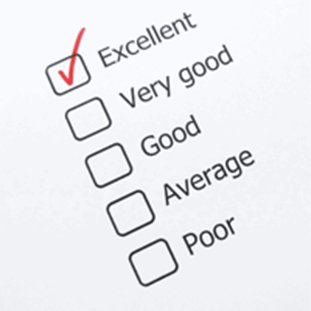 Postupak vrednovanja – što i na koji način vrednujemo?
Vrednuje se prije svega: 
matematičko znanje, 
matematički procesi,                                        
primjena znanja, 
rješavanje problema, 
psihomootoričke vještine, 
samostalnost i odgovornost u radu. 
komunikaciju, grupni/timski rad.
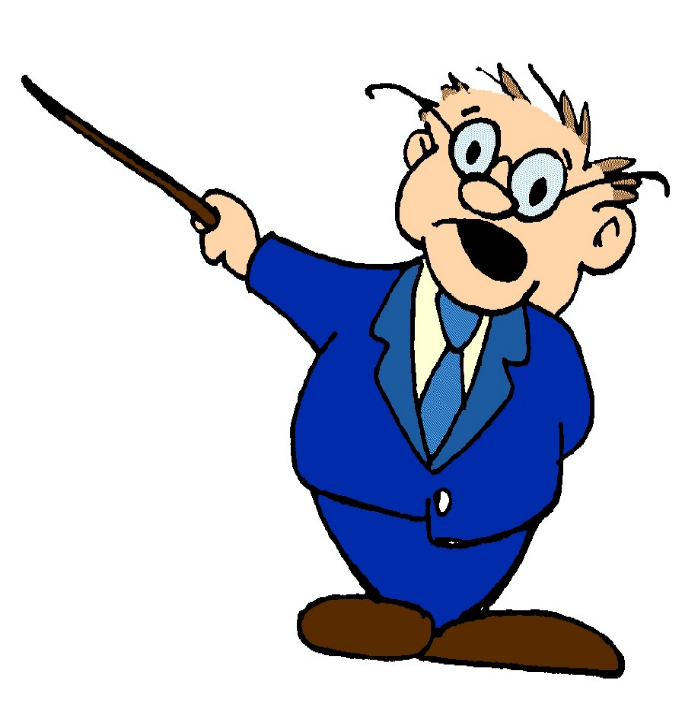 - definirati jasan cilj i precizne ishode učenja - redovito pratiti učenikov rad i napredovanje učenika- uspostaviti djelotvoran i sustavan način evidentiranja- redovito provjeravati i ocjenjivati učenike- voditi računa o osobnosti svakog učenika Odgojno – obrazovni ciljevi trebaju biti konkretni, mjerljivi, dogovoreni, relevanti i vremenski izvedivi.- elementi i kriterij ocjenjivanja
Čimbenici koji utječu na vrednovanje i ocjenjivanje
naučena bespomoćnost
Subjektivni faktori učitelja koji utječu na ocjenjivanje vezani su za:
posredno mjerenje znanja
različiti kriteriji 
„pogreška kontrasta“ 
nedovoljno jasnom i razumljivom podučavanju
pogreška sredine 
pogreška diferencije 
halo – efekt 
- Elokventni / anksiozni učenici
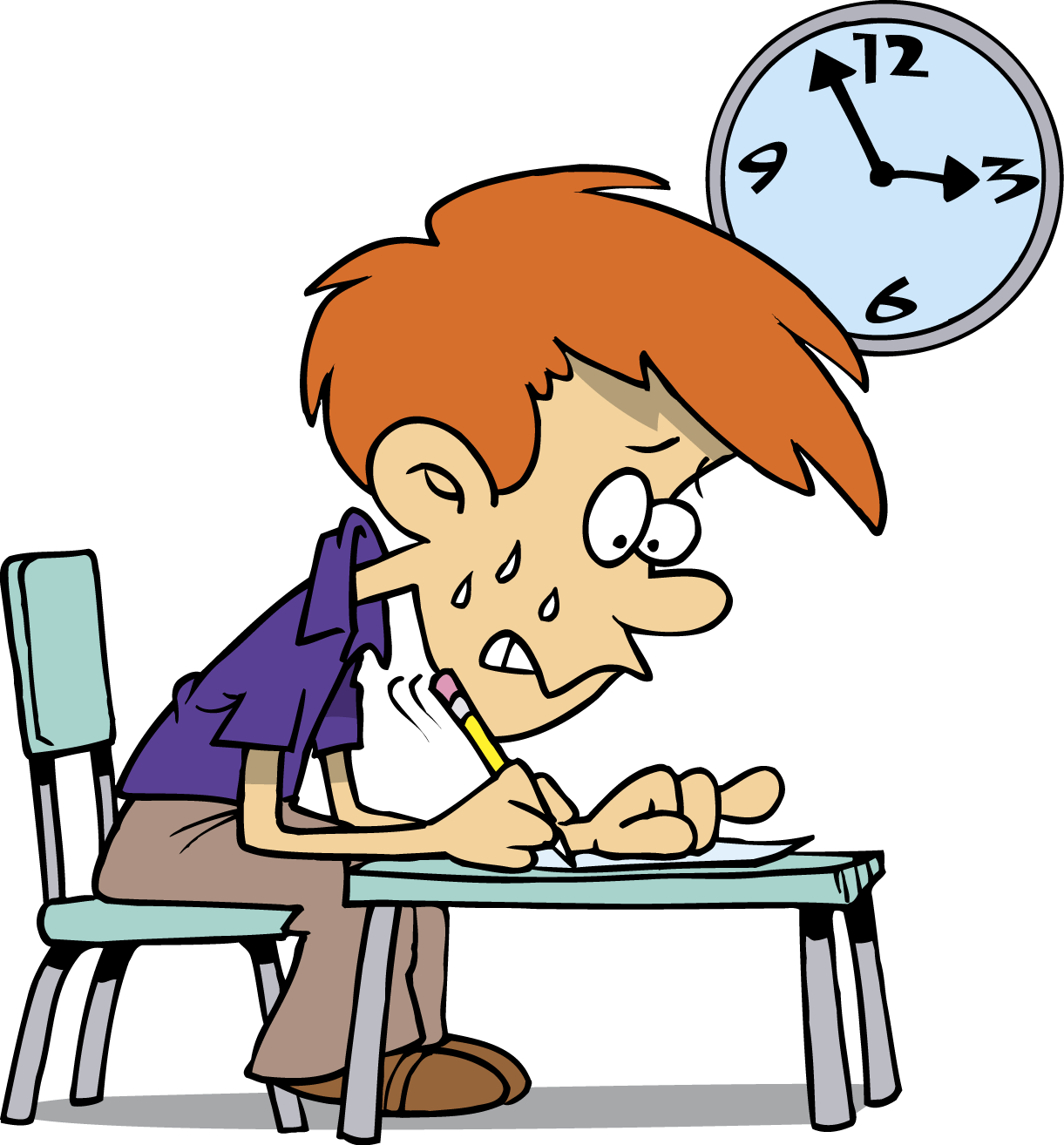 Kako unaprijediti vrednovanje i ocjenjivanje znanja u školi?
čimbenike nadzirati i držati pod kontrolom
imati veći broj mjerenja
zadani cilj, kriteriji za vrednovanje znanja i postignuća, često ispitivanje i ocjenjivanje
kombinirati različite oblike i metode rada
koristiti učeničku mapu
dobro uskladiti ishode
Za kraj...
česte i jasne povratne informacije
ostvariti djelotvoran sustav praćenja, evidentiranja, vrednovanja i ocjenjivanja učenika
definirati cilj i zadane ishode
vrednovati ocjenom koju učenik zaslužuje
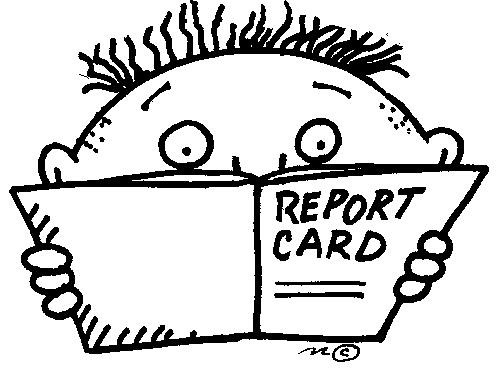